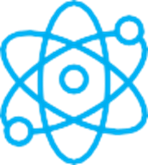 F I Z I K A
7- sinf
MAVZU:  ELASTIKLIK KUCHI
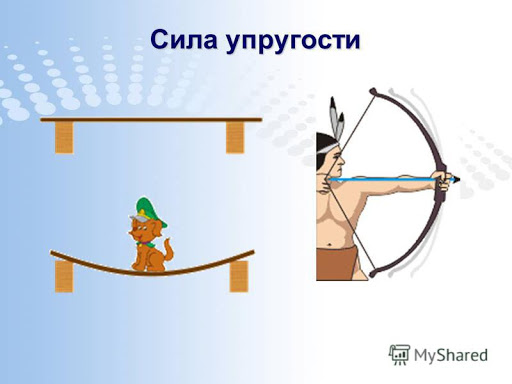 TAKRORLASH
Bir jismning ikkinchi jismga ta’siri tufayli shakli hamda hajmining o‘zgarishiga sabab bo‘ladigan kattalik.
Massa
Jismning oladigan tezlanishi unga ta’sir etadigan kuchga to‘g‘ri proporsional, jism massasiga esa teskari proporsionaldir.
Tezlanish
Kuch o‘zi nima?
Bir jismning boshqa jismga ta’siri tufayli shakli va hajmining o‘zgarishiga sabab bo‘ladigan kattalikka kuch deb ataladi.
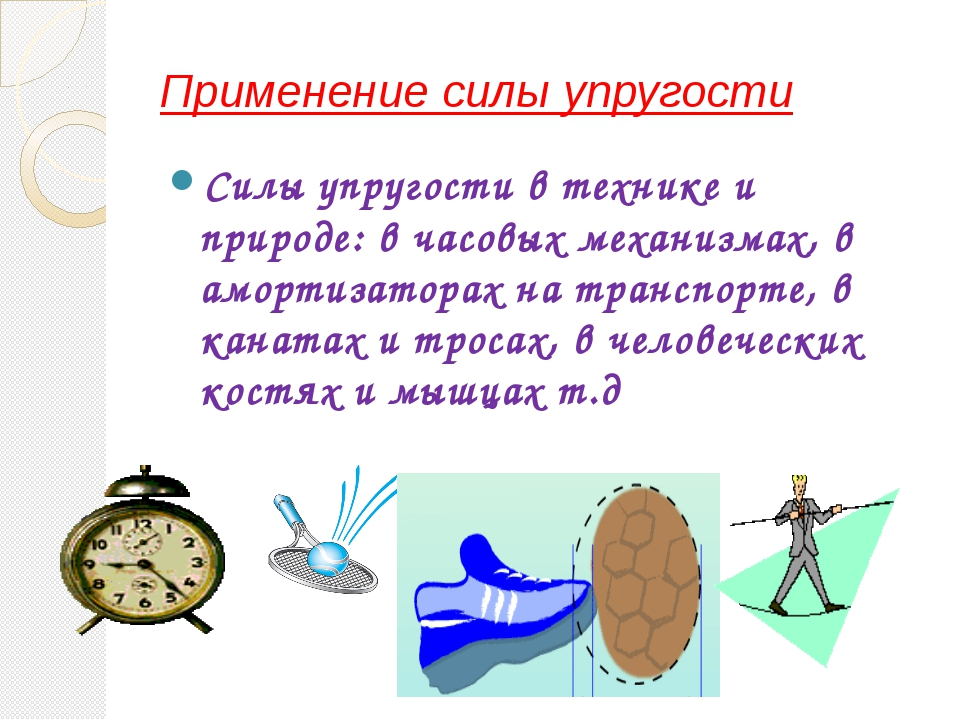 KUCH TA’SIRIDA JISMLAR
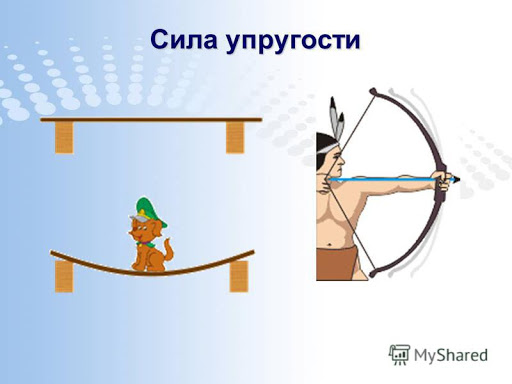 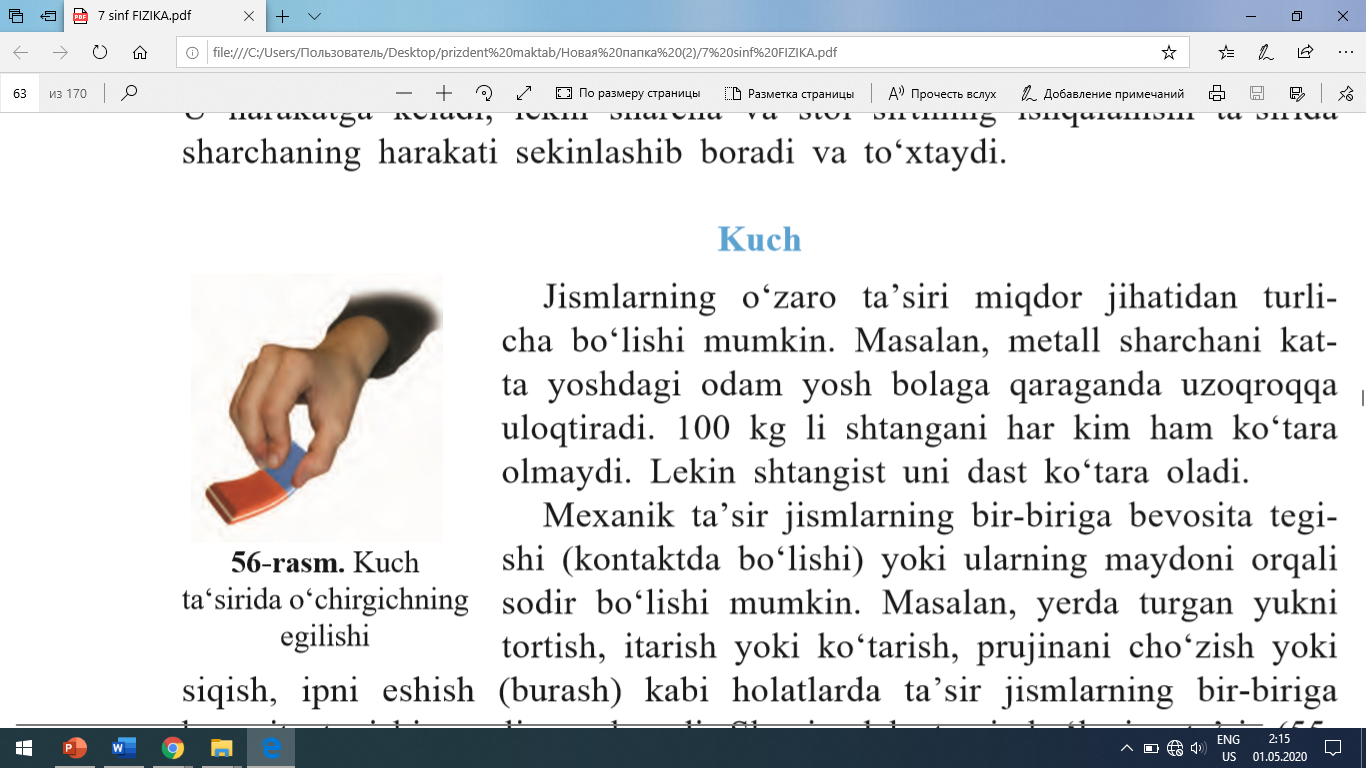 Egiladi, cho‘ziladi, siqiladi, sinadi…
Deformatsiya
Tashqi kuch ta’sirida jismlarning shakli va hajmining o‘zgarishiga deformatsiya deb  ataladi.
Deformatsiya ikki turga bo‘linadi
Elastik deformatsiya
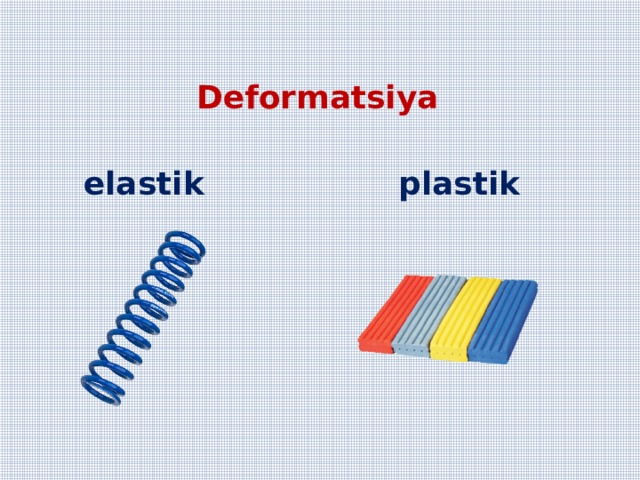 Plastik deformatsiya
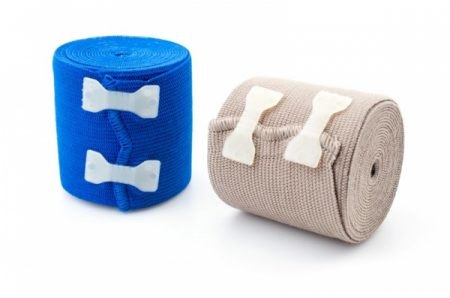 Jismlarning deformatsiyalanishi
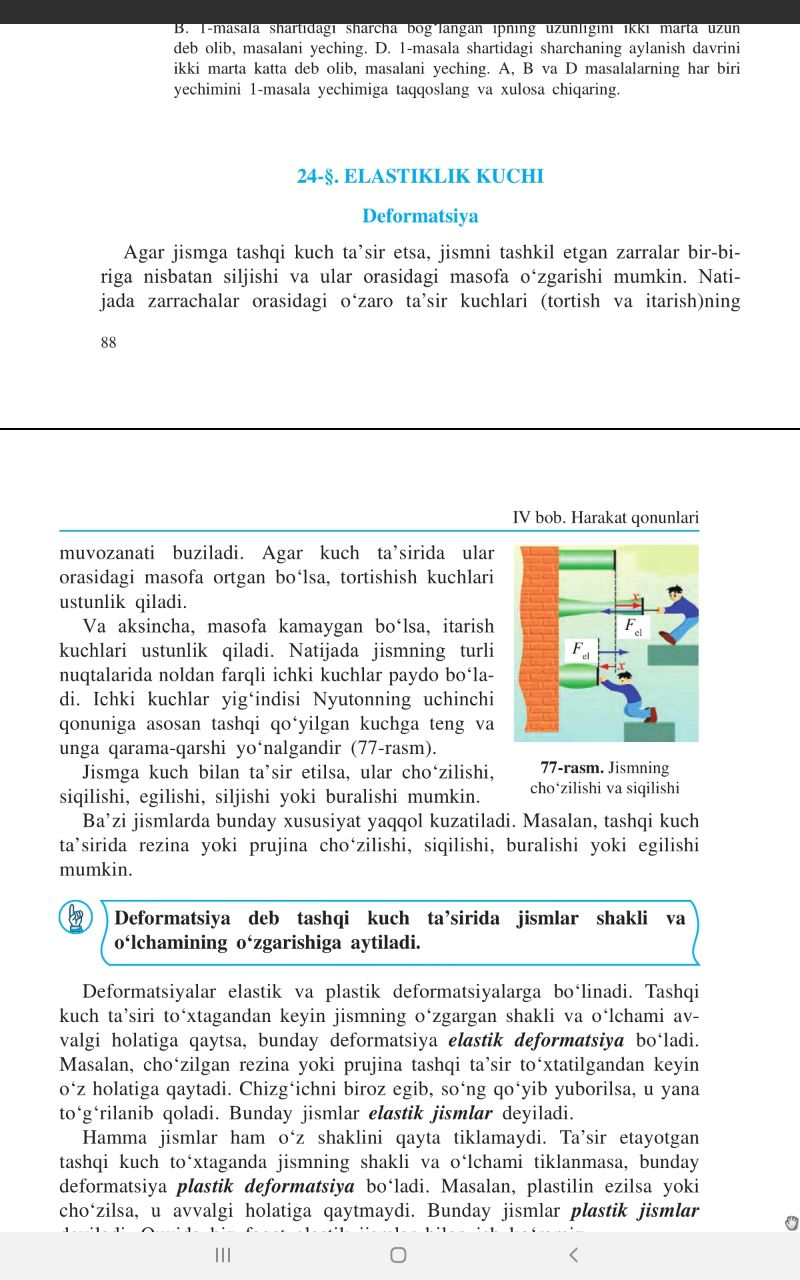 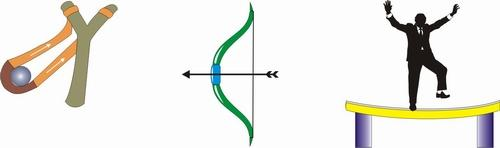 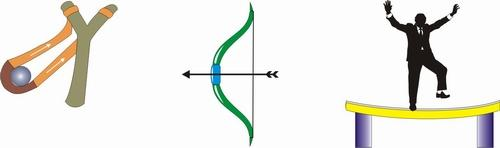 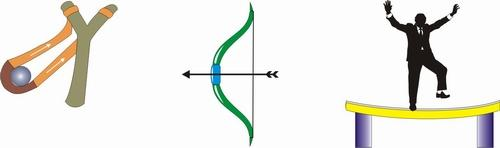 Deformatsiya
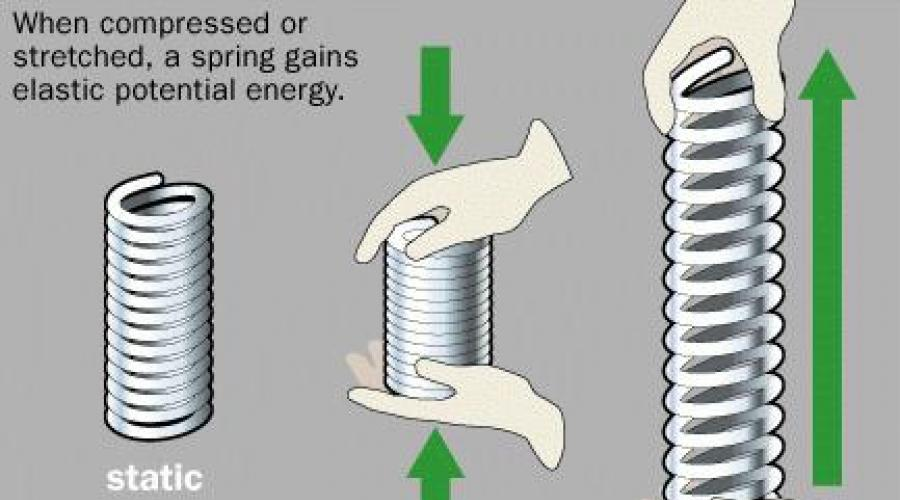 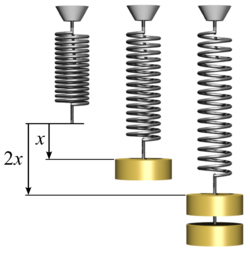 Elastik deformatsiya
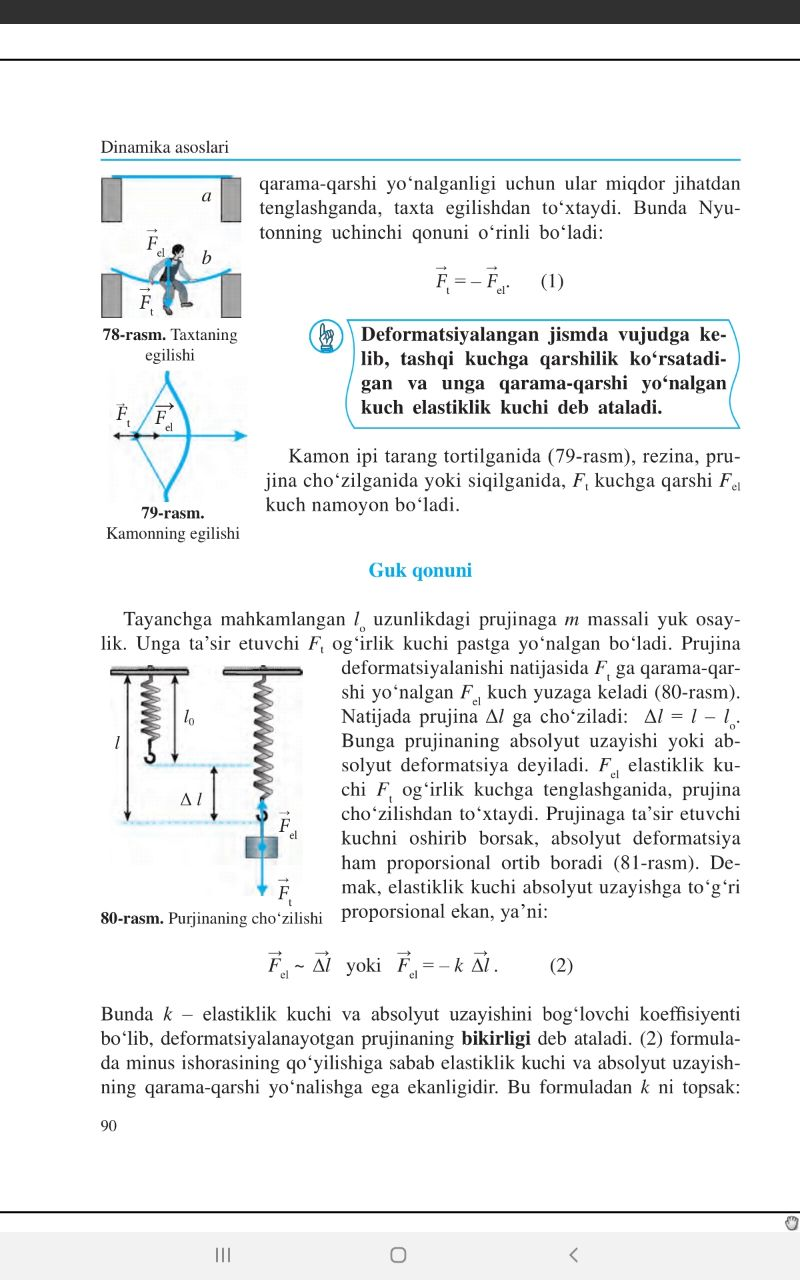 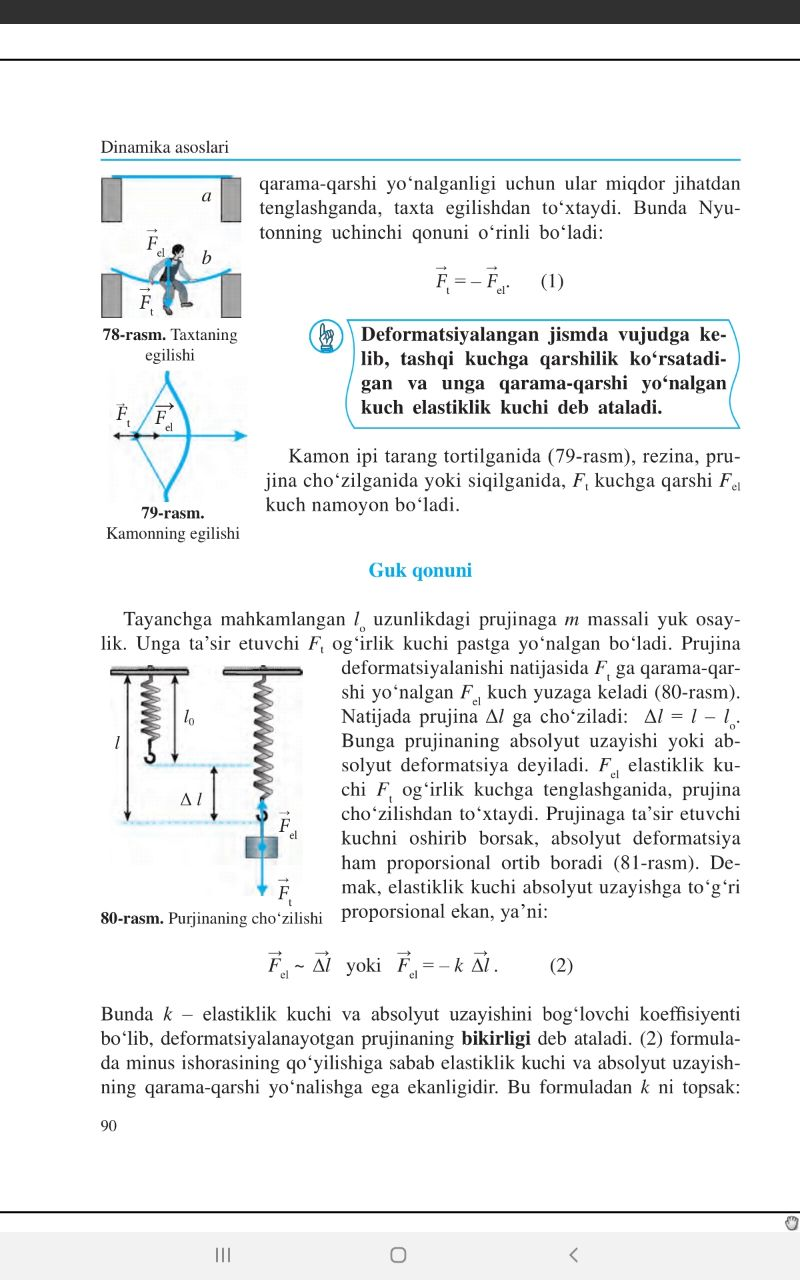 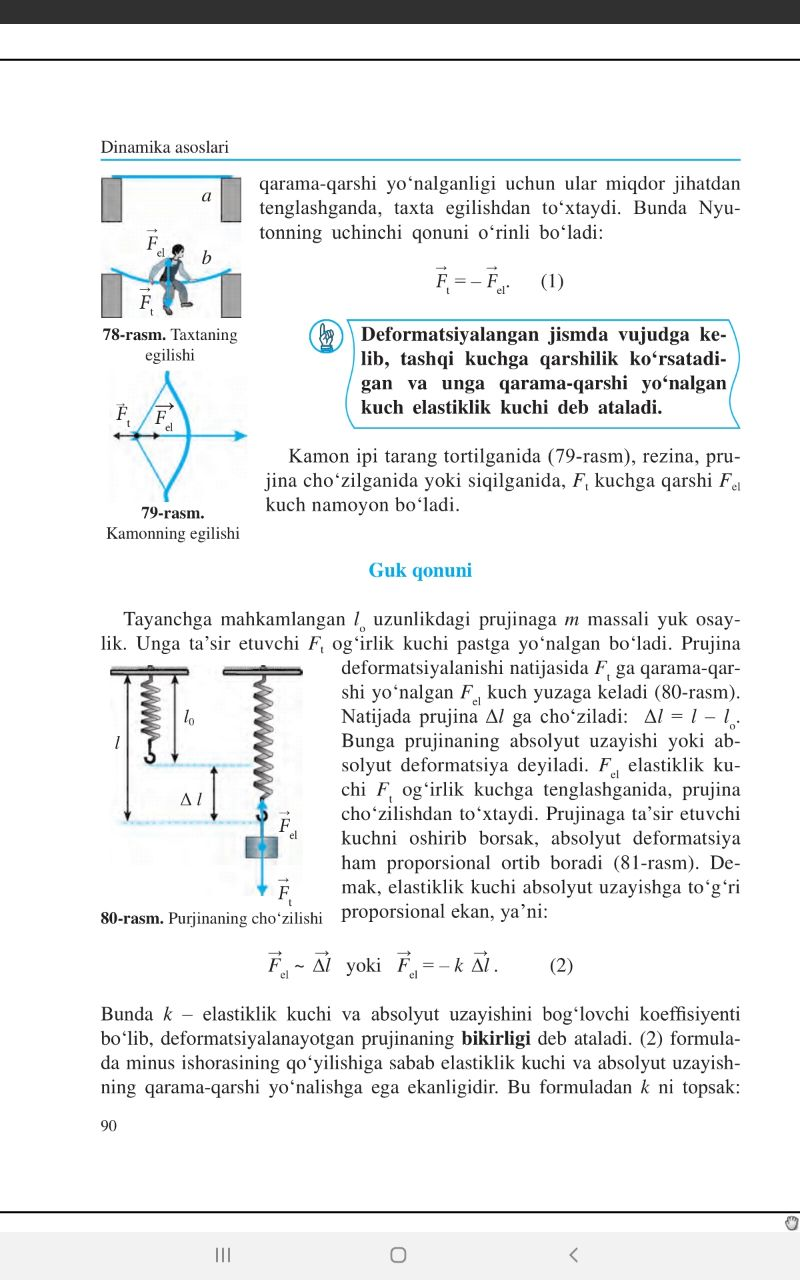 Kamonning egilishi
Taxtaning egilishi
ABSOLYUT UZAYISH
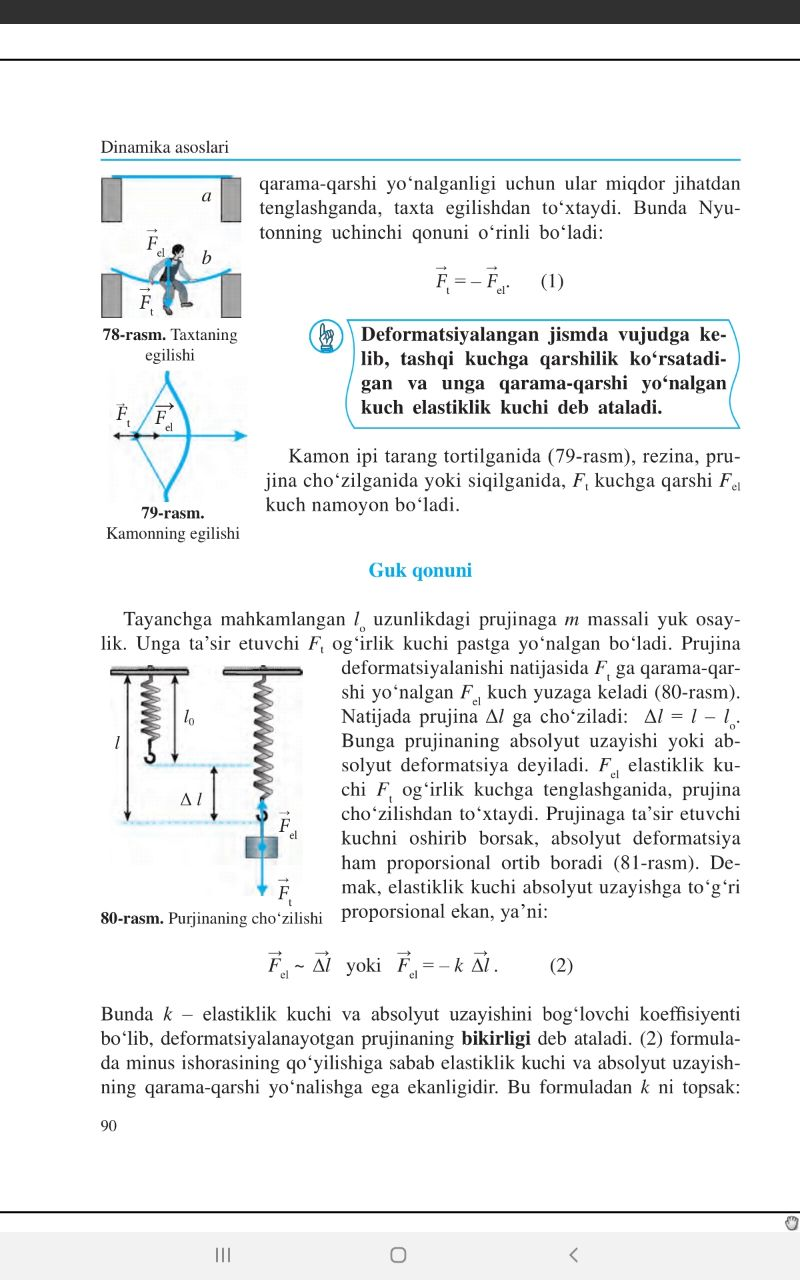 ELASTIK DEFORMATSIYA
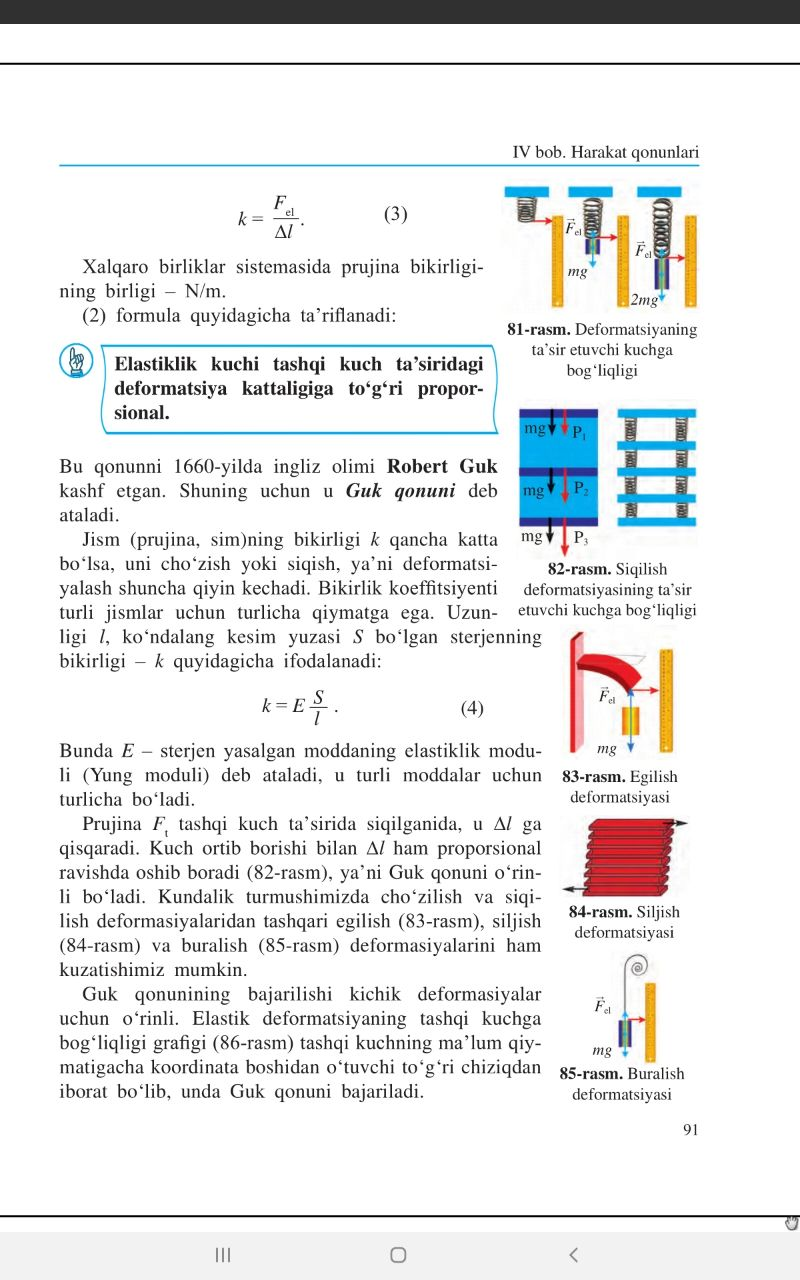 Demak, deformatsiya ta’sir etuvchi kuchga bog‘liq ekan.
DEFORMATSIYA TURLARI
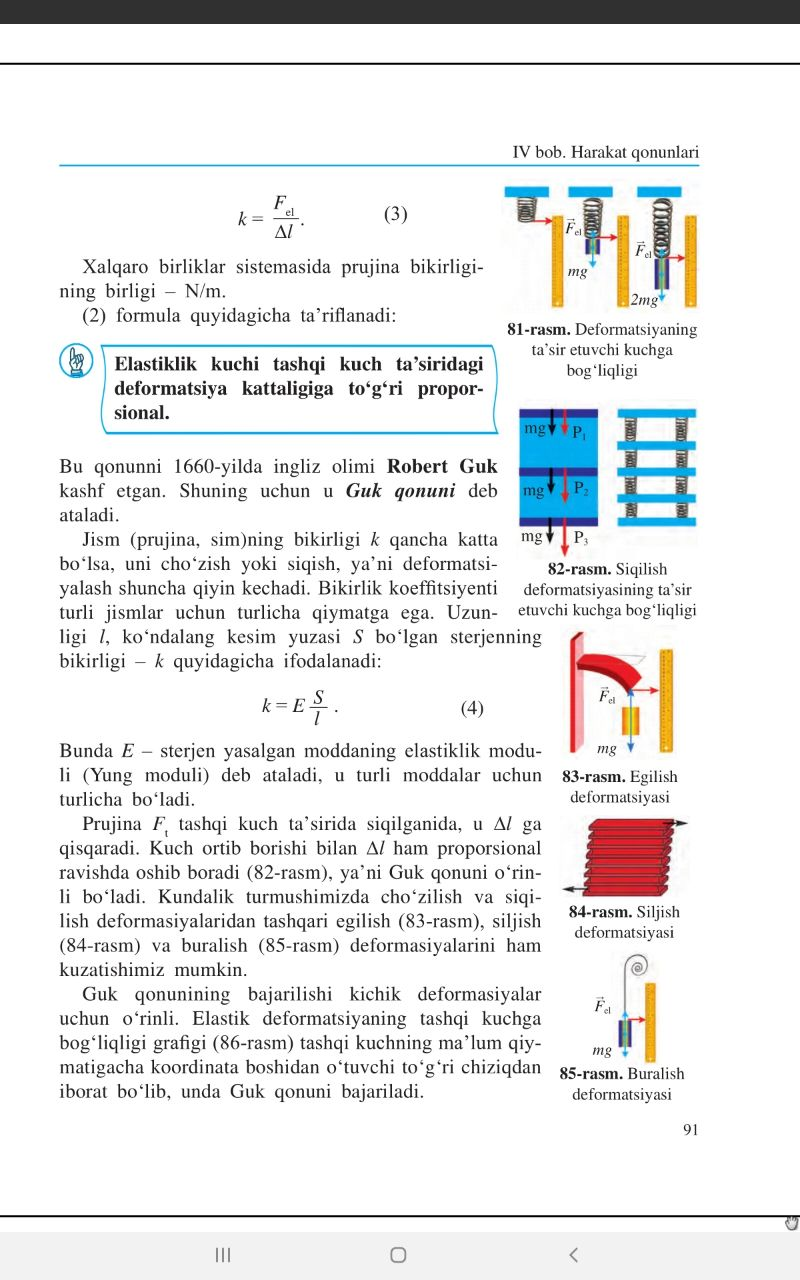 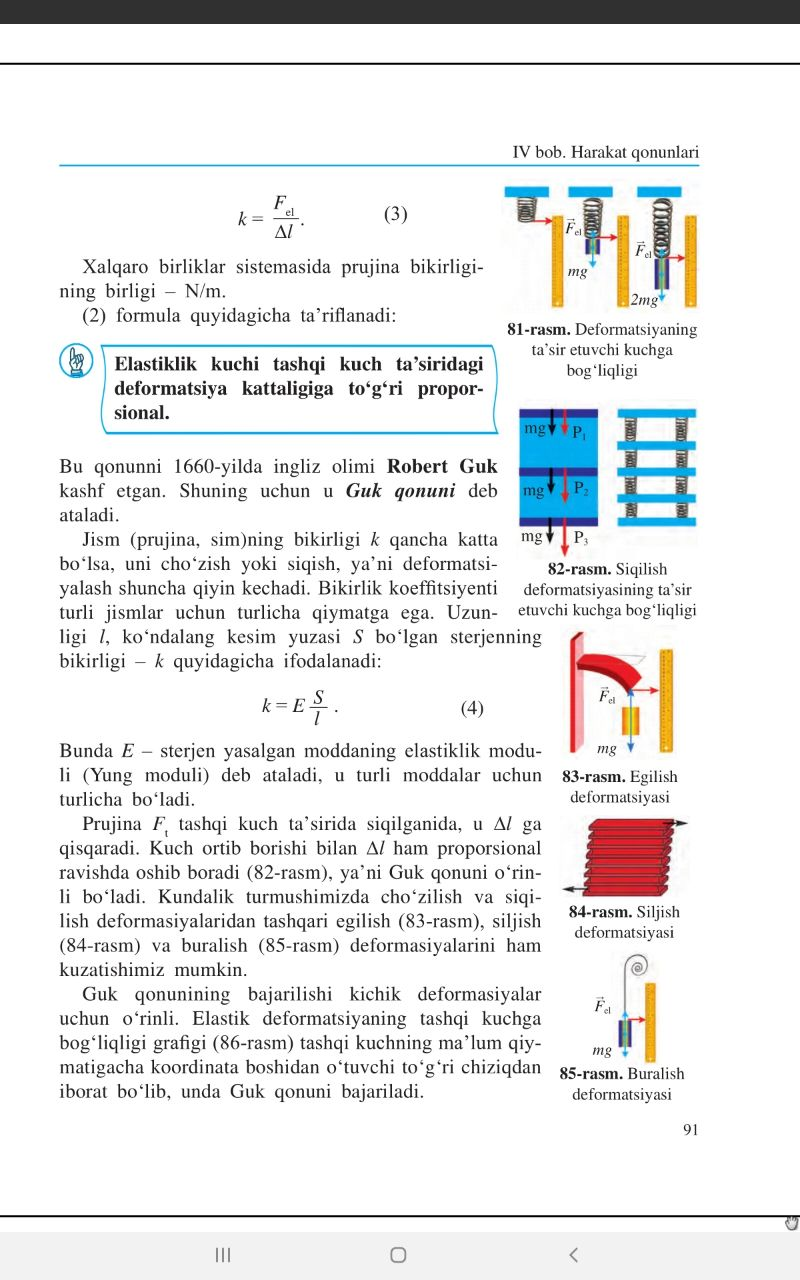 Siqilish deformatsiyaning ta’sir etuvchi kuchga bog‘liqligi.
Egilish deformatsiyasi.
DEFORMATSIYA TURLARI
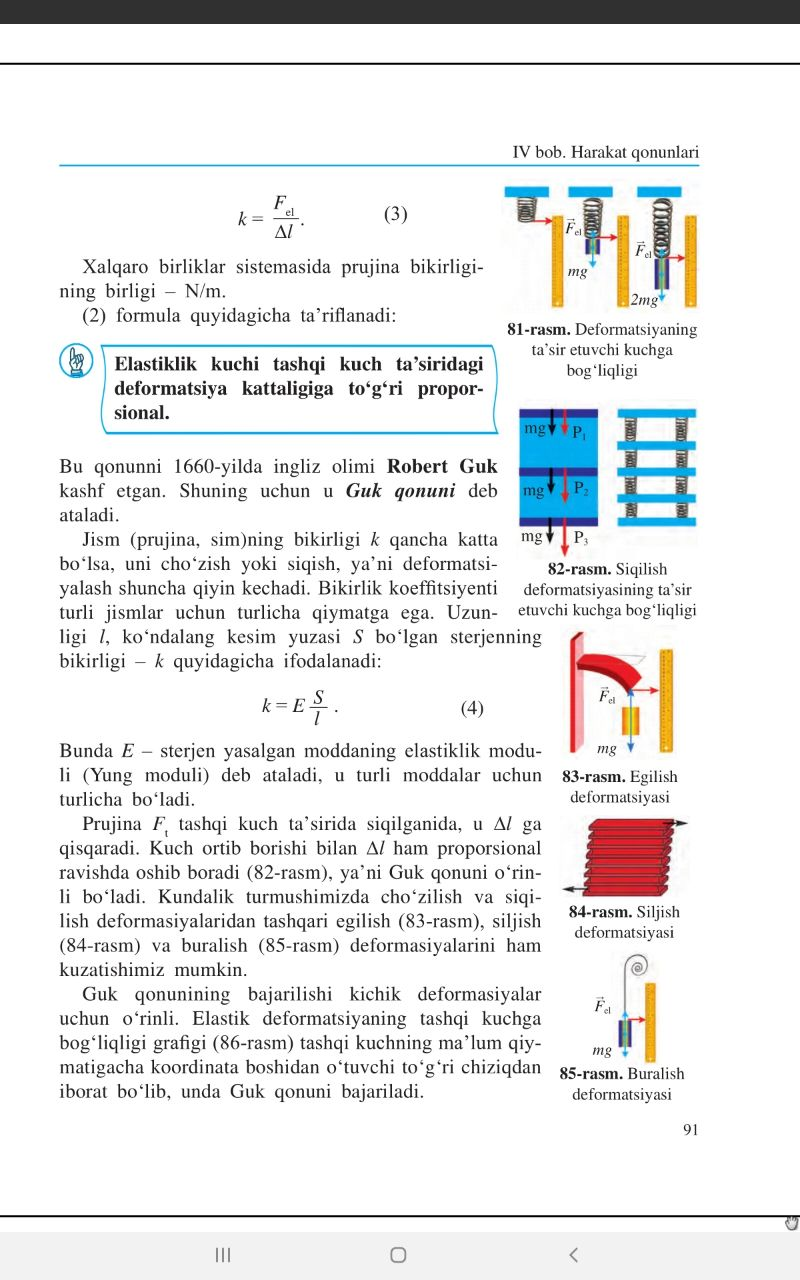 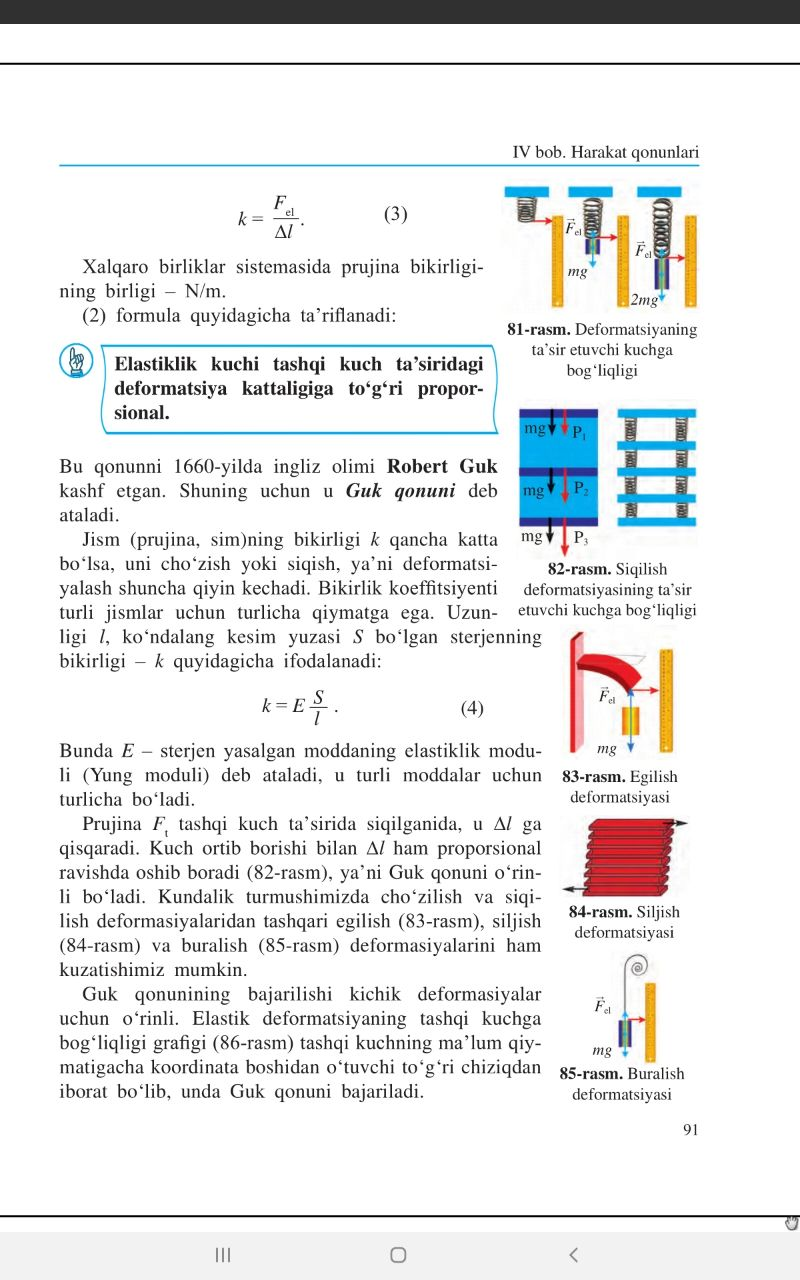 Siljish deformatsiyasi
Buralish deformatsiyasi
ELASTIKLIK KUCHI
Deformatsiyalangan jismda vujudga kelib, tashqi kuchga qarshilik ko‘rsatadigan va unga qarama-qarshi yo‘nalgan kuch elastik kuchi deb ataladi.
ELASTIKLIK KUCHI
Elastiklik kuchi tashqi kuch ta’siridagi deformatsiya kattaligiga to‘g‘ri proporsional.
k  -prujinaning bikirligi
PRUJINANING BIKIRLIGI
Xalqaro birliklar sistemasida prujinaning bikirligi – N/m deb qabul qilingan.
Guk qonuni
Bu qonunni 1660-yilda ingliz olimi Robert Guk kashf etgan va uning nomi bilan Guk qonuni deb ataladi.
E  - sterjendan yasalgan moddaning elastiklik moduli ya’ni Yung moduli deb ataladi.
Guk qonuni
Guk qonuni to‘g‘ri bajariladigan tashqi kuchning chegarasi elastiklik chegarasi deb ataladi.
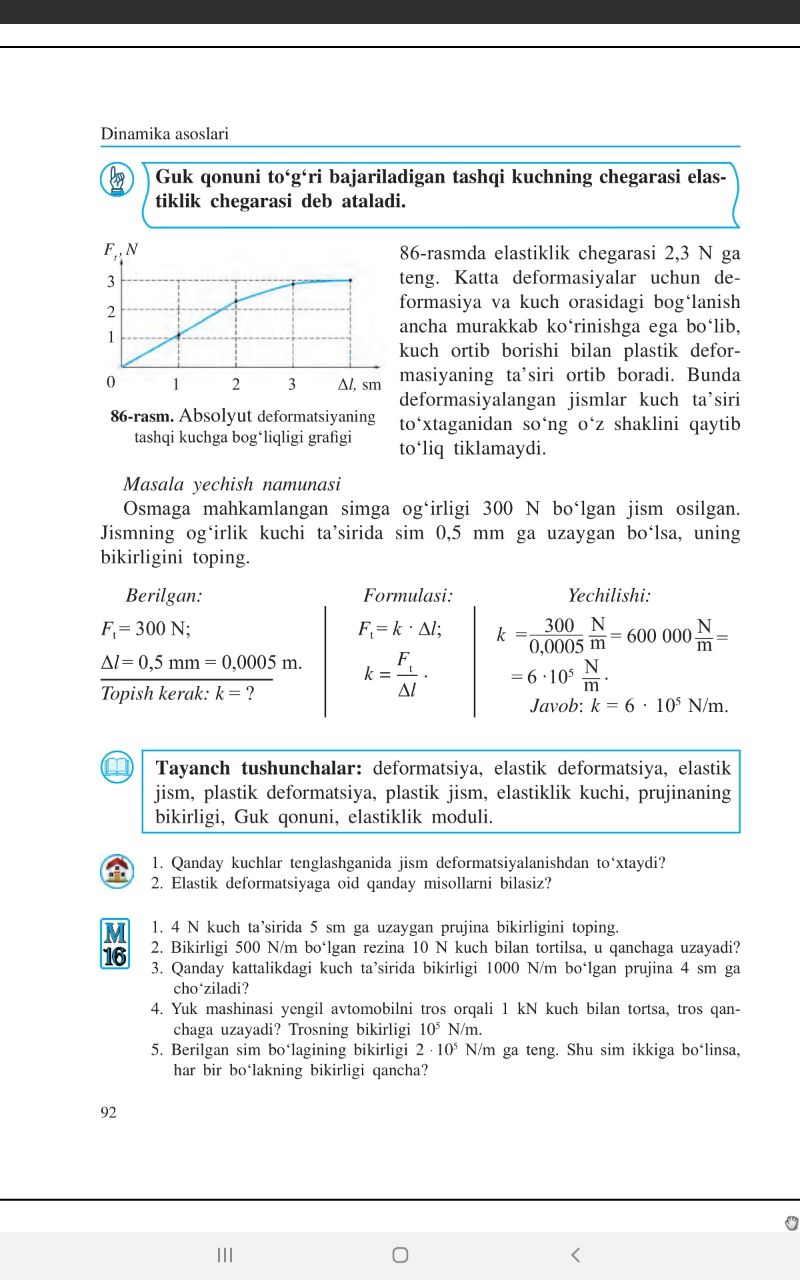 Absolyut deformatsiyaning tashqi kuchga bog‘liqligi grafigi.
Masalalar yechish
1. Osmaga mahkamlangan simga og‘irligi 300 N bo‘lgan jism osilgan. Jismning og‘irlik kuchi ta’sirida sim 0,5 mm ga uzaygan bo‘lsa, uning bikirligini toping.
Masalalar yechish
2
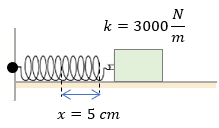 F
Masalalar yechish
3
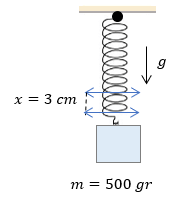 2 cm
500 g
k = ?
Mustaqil bajarish uchun topshiriqlar:
Mavzu oxiridagi savollarga javob yozing.
Qanday kuchlar tenglashganida jism deformatsiyalanishdan to‘xtaydi?
Elastik deformatsiyaga oid qanday misollarni bilasiz?